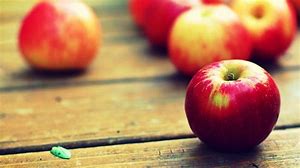 DAN JABUKA20.10.
JANKO KRUHAK, 4. c
SADRŽAJ
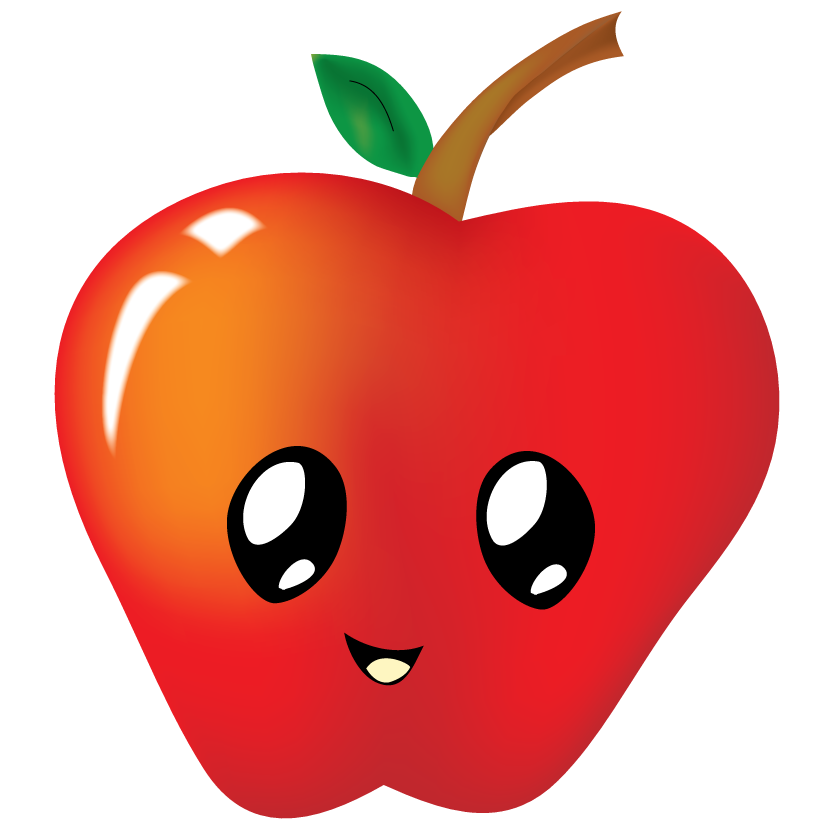 hranjivost
izgled
zdravlje
stablo jabuke 
preci jabuke
vrste jabuka
poslovice
zaključak
pitanja na kraju
HRANJIVOST JABUKE
- jabuku možemo jesti sirovu, u kolačima, pitama, a postoji čak i jabučni pire, jabučni sok i jabučni ocat
- ponekad jabuke služe i za    dekoraciju
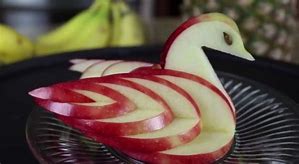 IZGLED
jabuka je okruglog oblika i najčešće crvene boje, ali postoje i druge boje jabuka i to su najčešće zelene ili žute boje
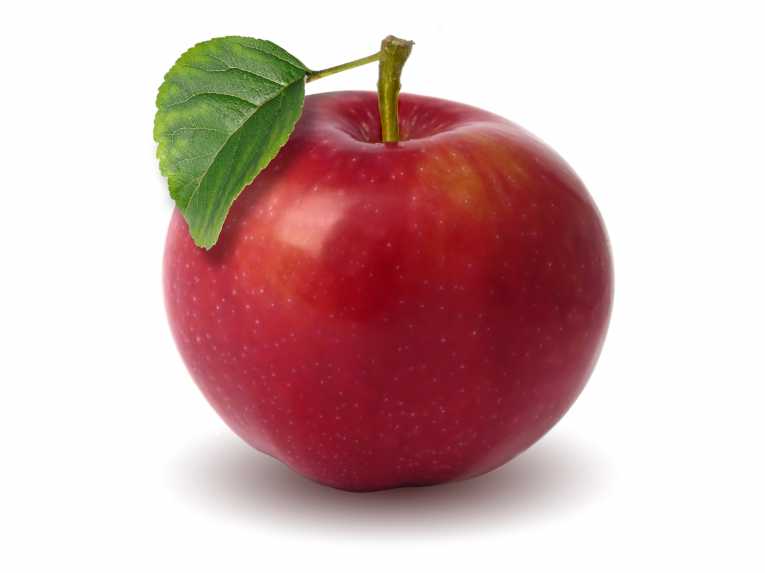 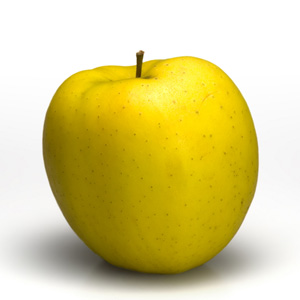 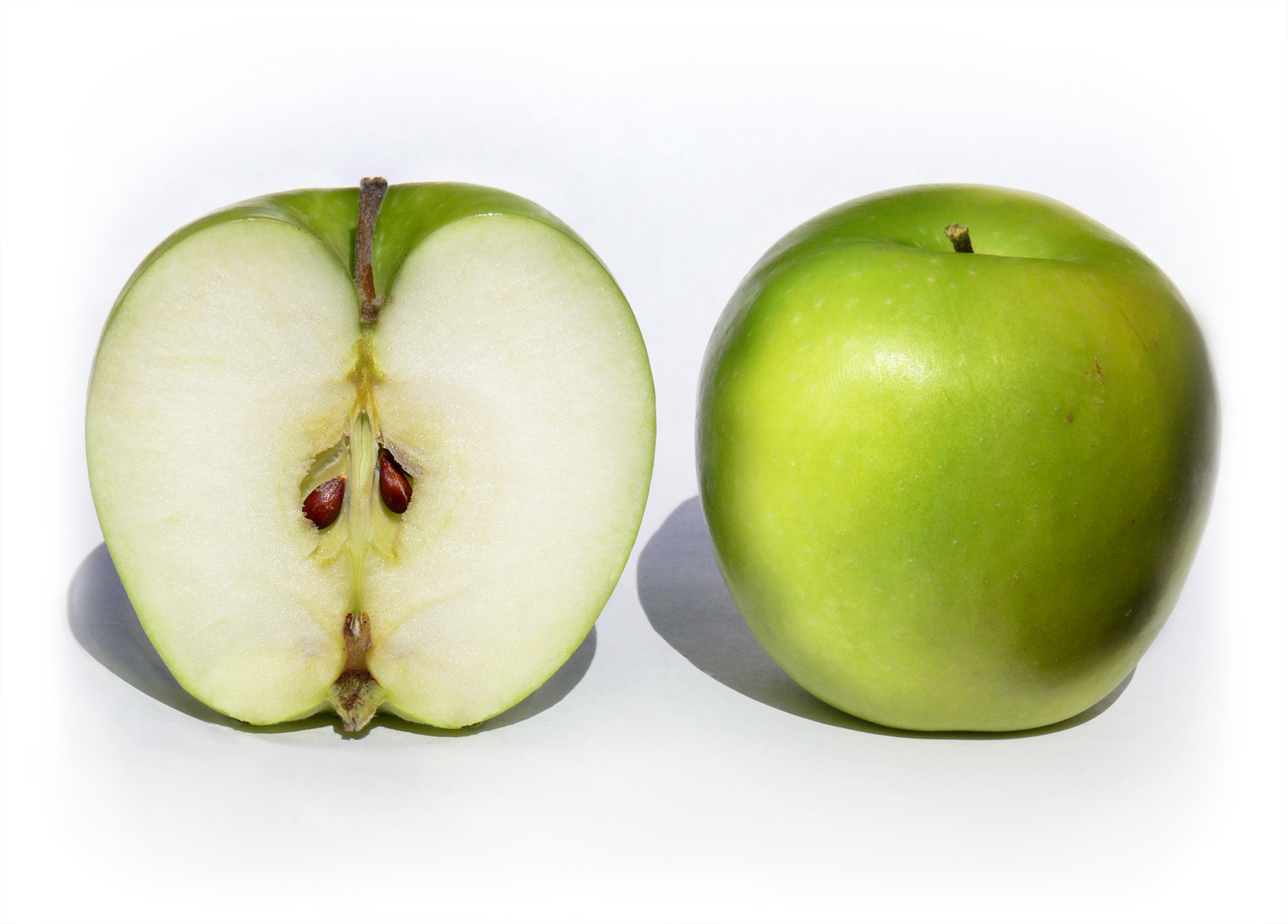 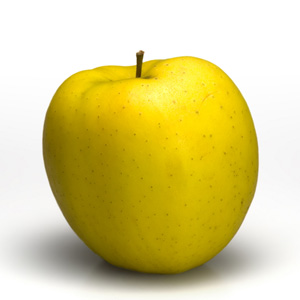 This Photo by Unknown Author is licensed under CC BY-NC-ND
This Photo by Unknown Author is licensed under CC BY-SA
JABUKA = ZDRAVLJE
Jabuka je korisna:
za dobar san,
protiv kroničnog umora,
protiv visokog tlaka, 
protiv vrtoglavice, 
protiv debljine, 
protiv glavobolje, 
protiv migrene, 
protiv proljeva, 
protiv povraćanja, 
protiv bolesti grla, 
protiv opeklina, 
protiv proširenih vena
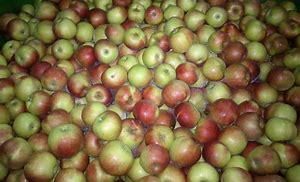 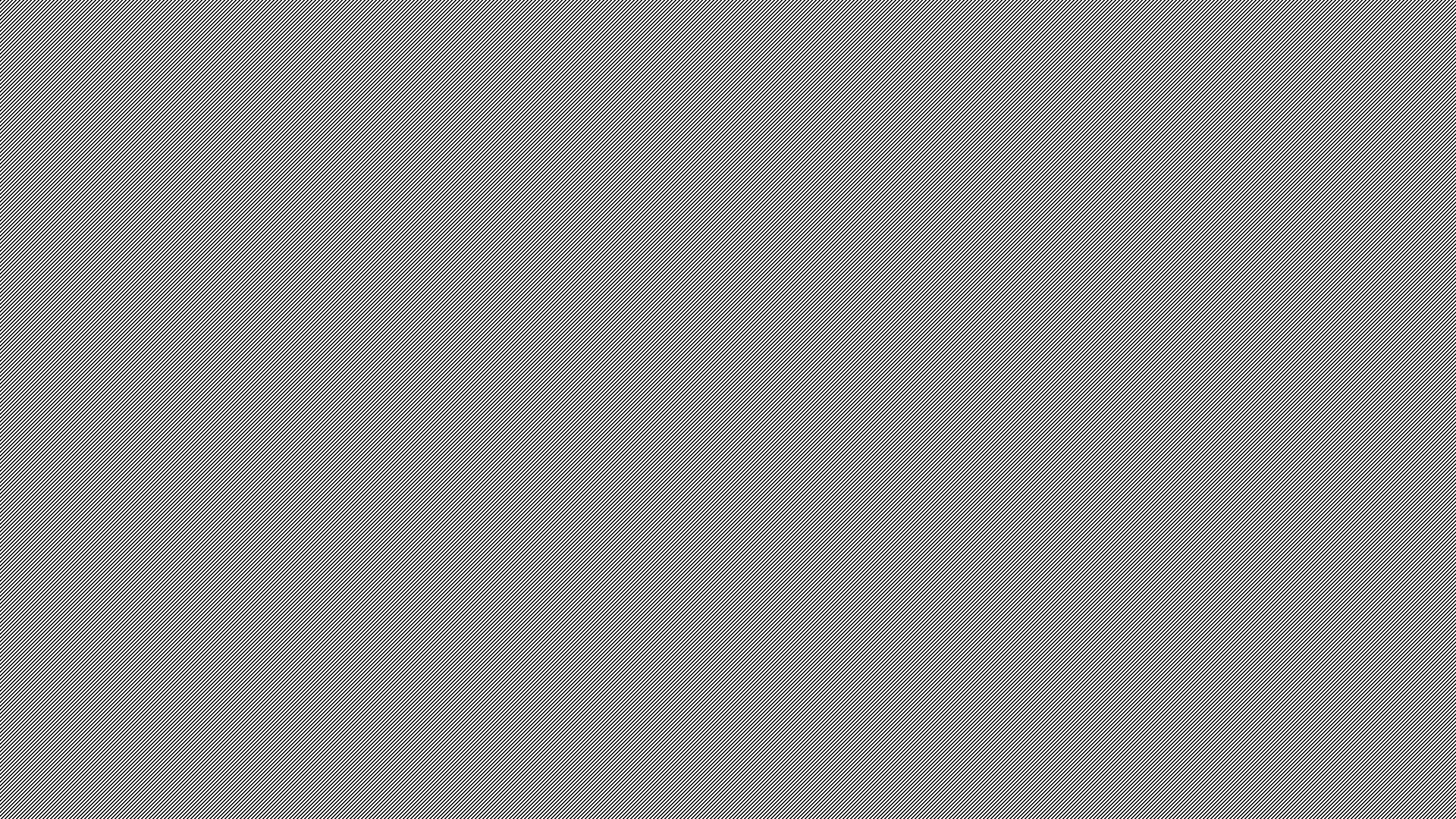 STABLO JABUKE
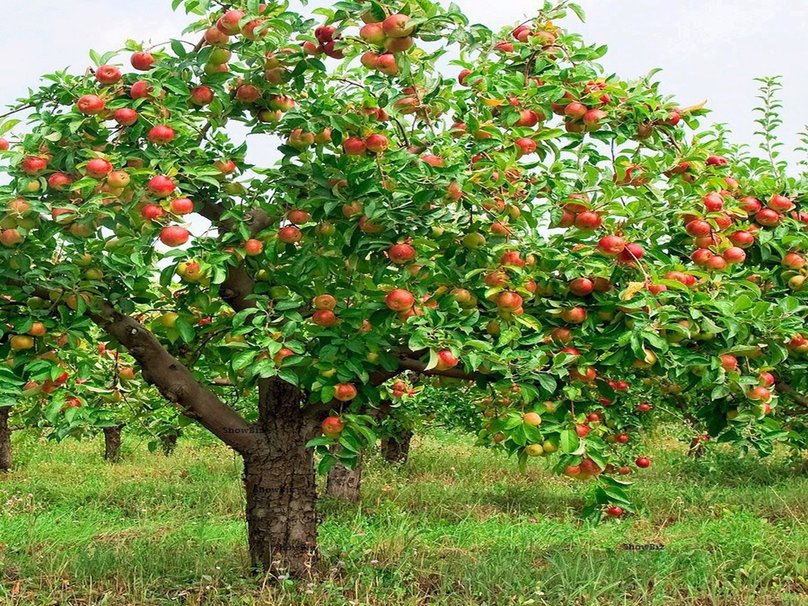 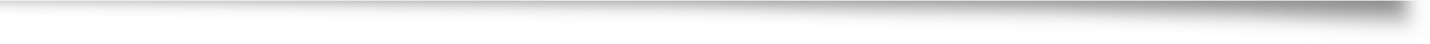 jabuka raste na listopadnom drvetu
stablu treba 5 godina da bi dalo plod
stablo jabuke je visoko oko 3 metra (kod poljoprivrednika)
u šumama stablo jabuke izraste do 10 metara
PRECI JABUKE
jabuka je porijeklom iz plemena ruža
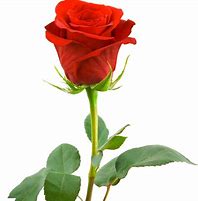 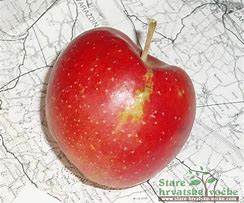 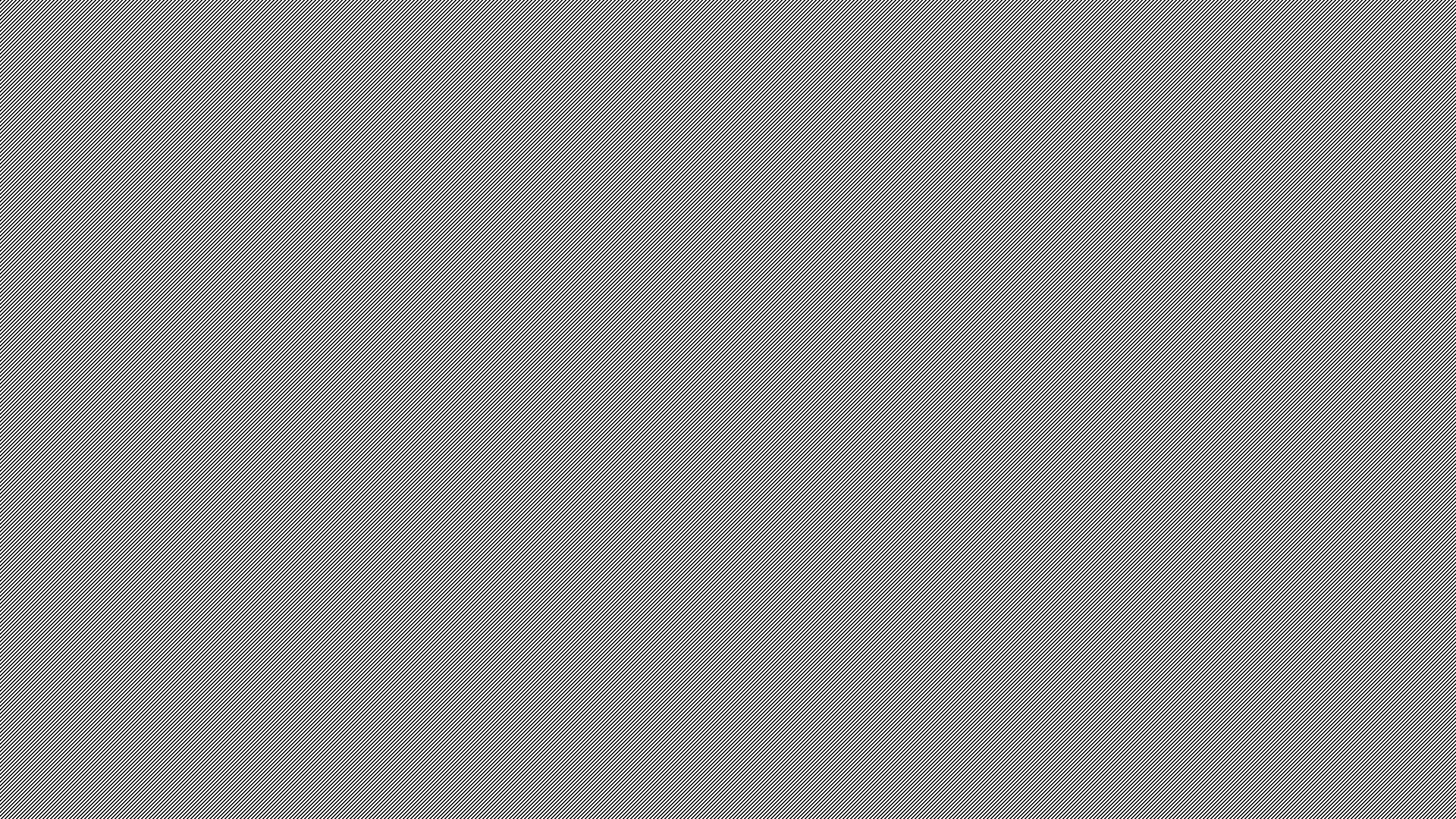 VRSTE JABUKA
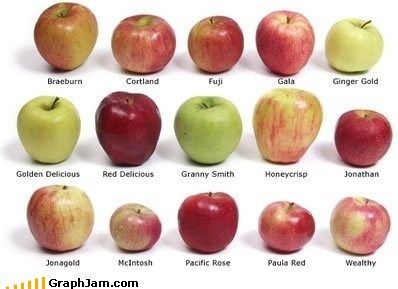 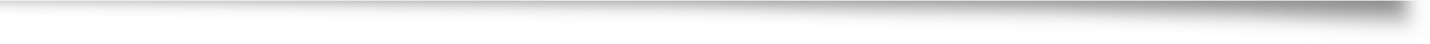 postoji više od 8000 sorti jabuka

svih 8000 vrsta jabuka su različitog oblika
POSLOVICE
- Jedna jabuka na dan tjera liječnika iz kuće van.
 To znači da ako pojedeš jednu jabuku na dan, nećeš biti bolestan pa ti neće trebati
 liječnik.
 - Pojedi jednu jabuku prije spavanja pa će liječnik kruha prositi.
 To znači da liječnik neće imati novca za kruh jer neće imat koga liječiti.
 - Jabuka ne pada daleko od stabla.
 To znači da, na primjer, sin jako sliči na oca i majku.
ZAKLJUČAK
Jabuka je puna vitamina i primamljujućeg je okusa, jedu je svi, jako je zdrava i hranjiva.
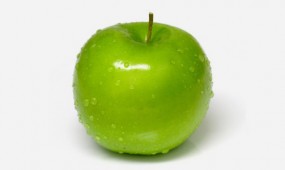 PITANJA NA KRAJU
Koja sve jela sadrže jabuku jabuku?
 Kako jabuka izgleda?
 Za što je jabuka korisna?
 Pripada li jabuka porodici ruža?
 Koliko ima sorti jabuka?
 Jesu li poslovice o jabukama stvarne ili izmišljene?
 Jeste li ikada u svom životu čuli da je jabuka kraljica voća?
ZORIĆEV  JABUČNI  SOK
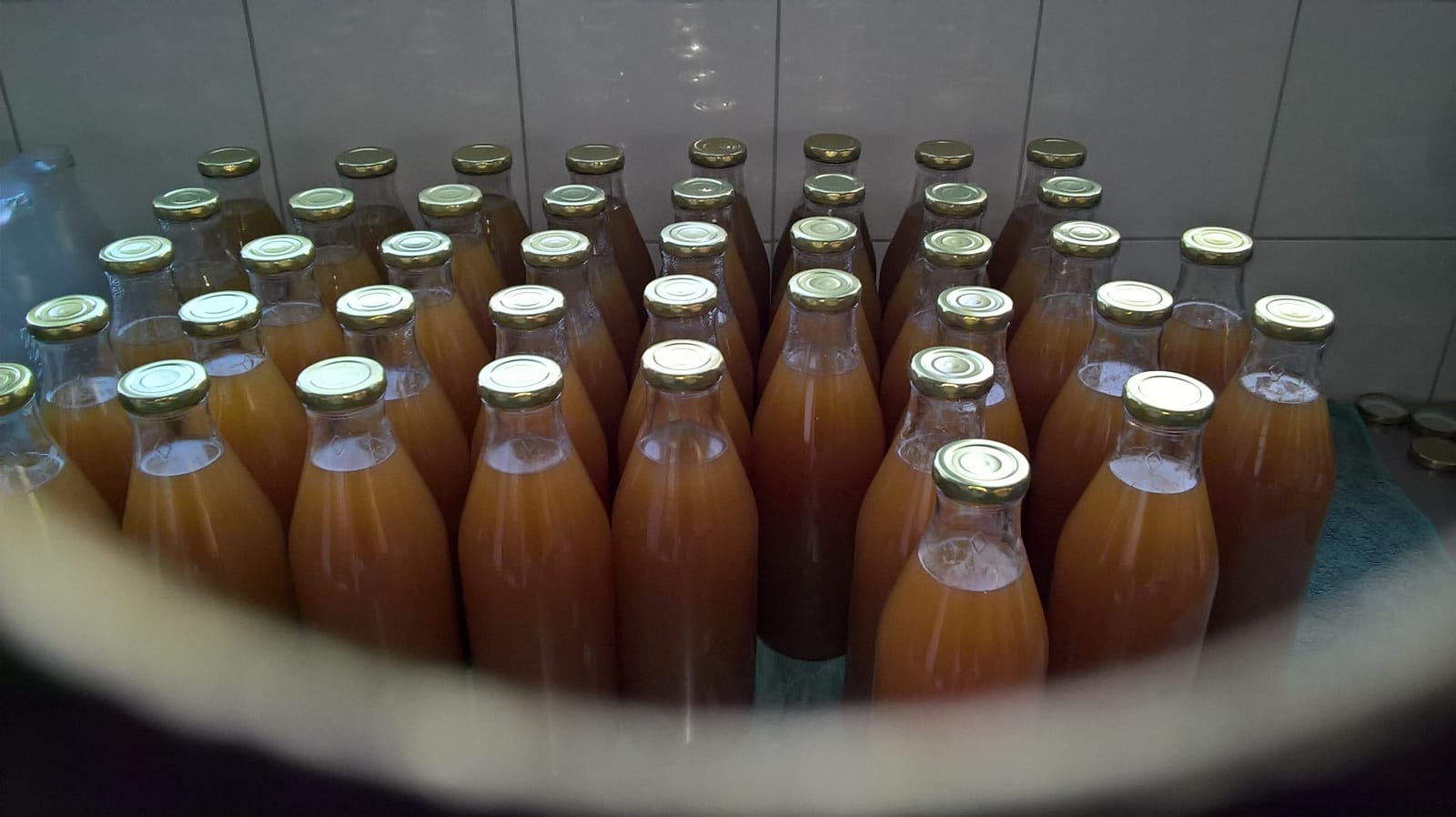 U NAŠEM VOĆNJAKU
SKUPLJAMO
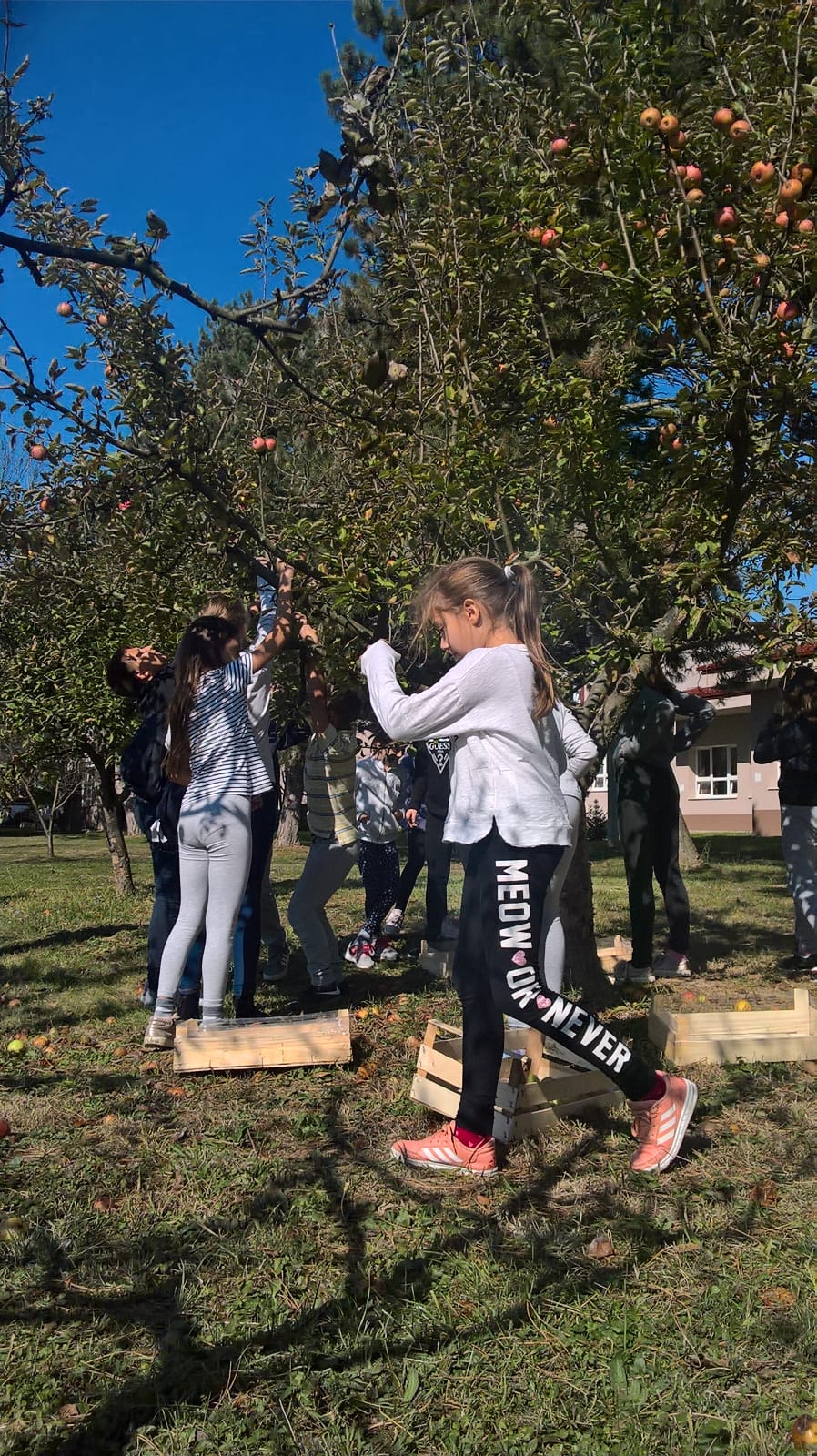 BEREMO
ČISTIMO
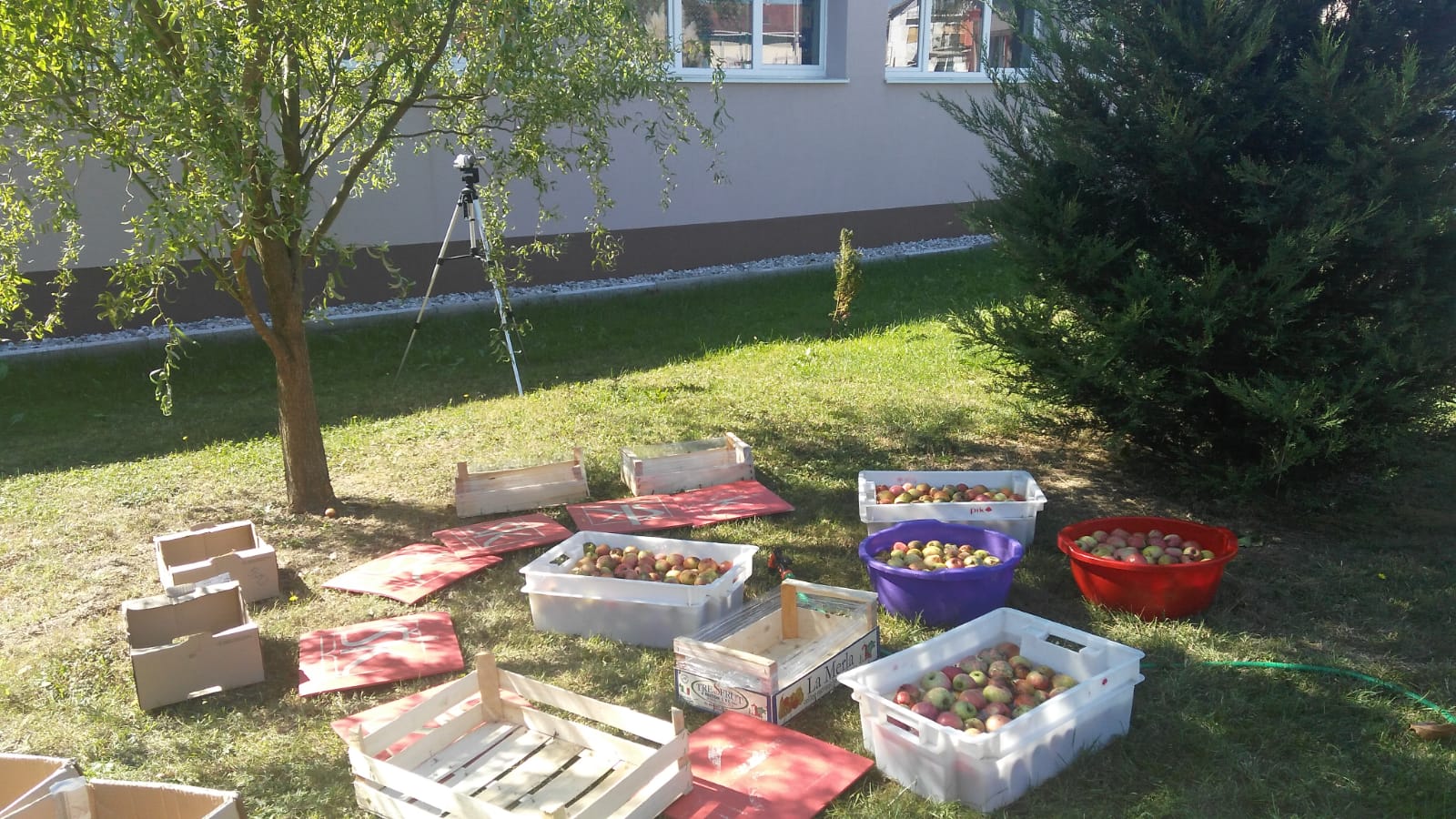 PEREMO
REŽEMO
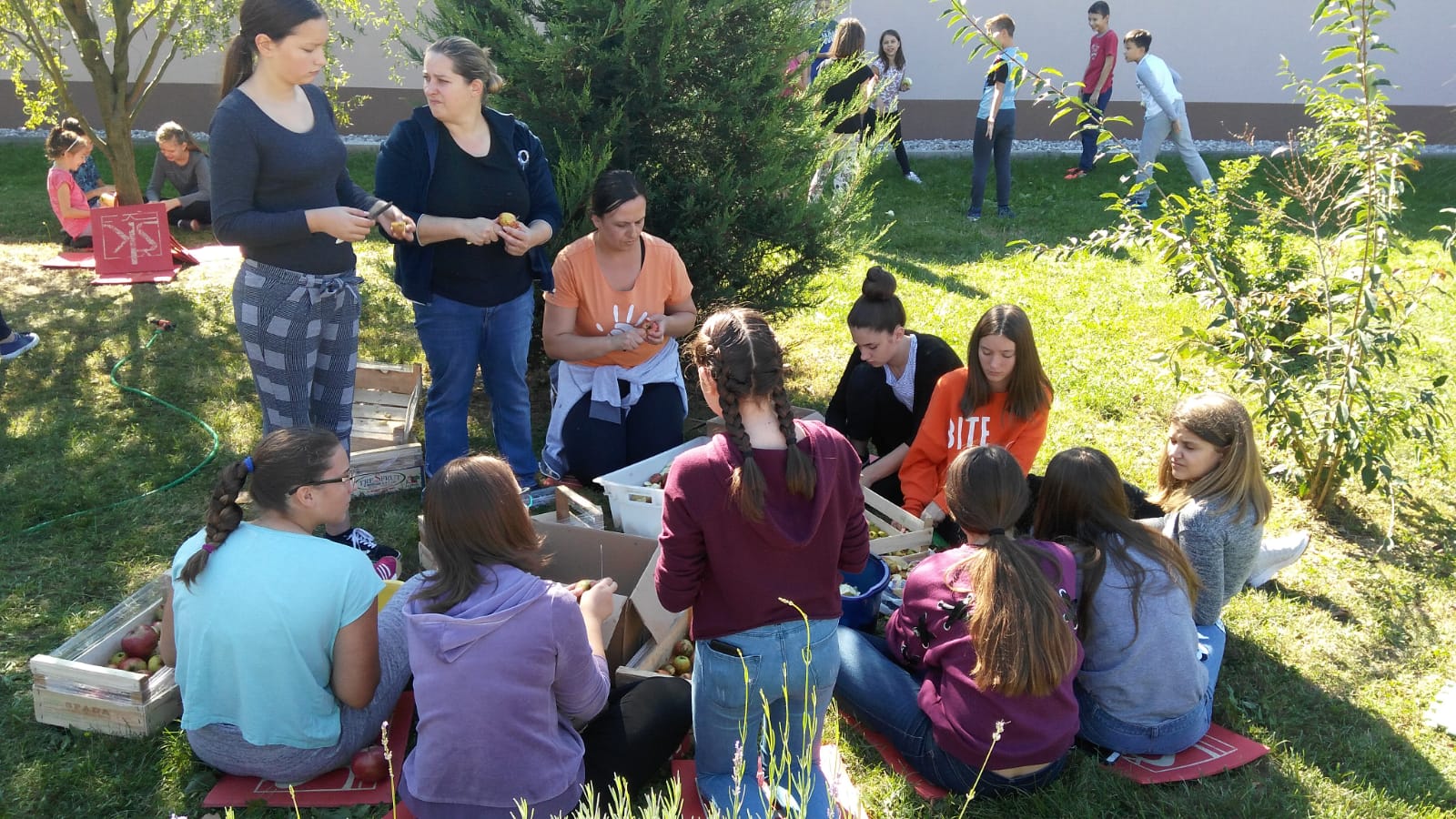 DROBIMO
PREŠAMO
PREŠAMO
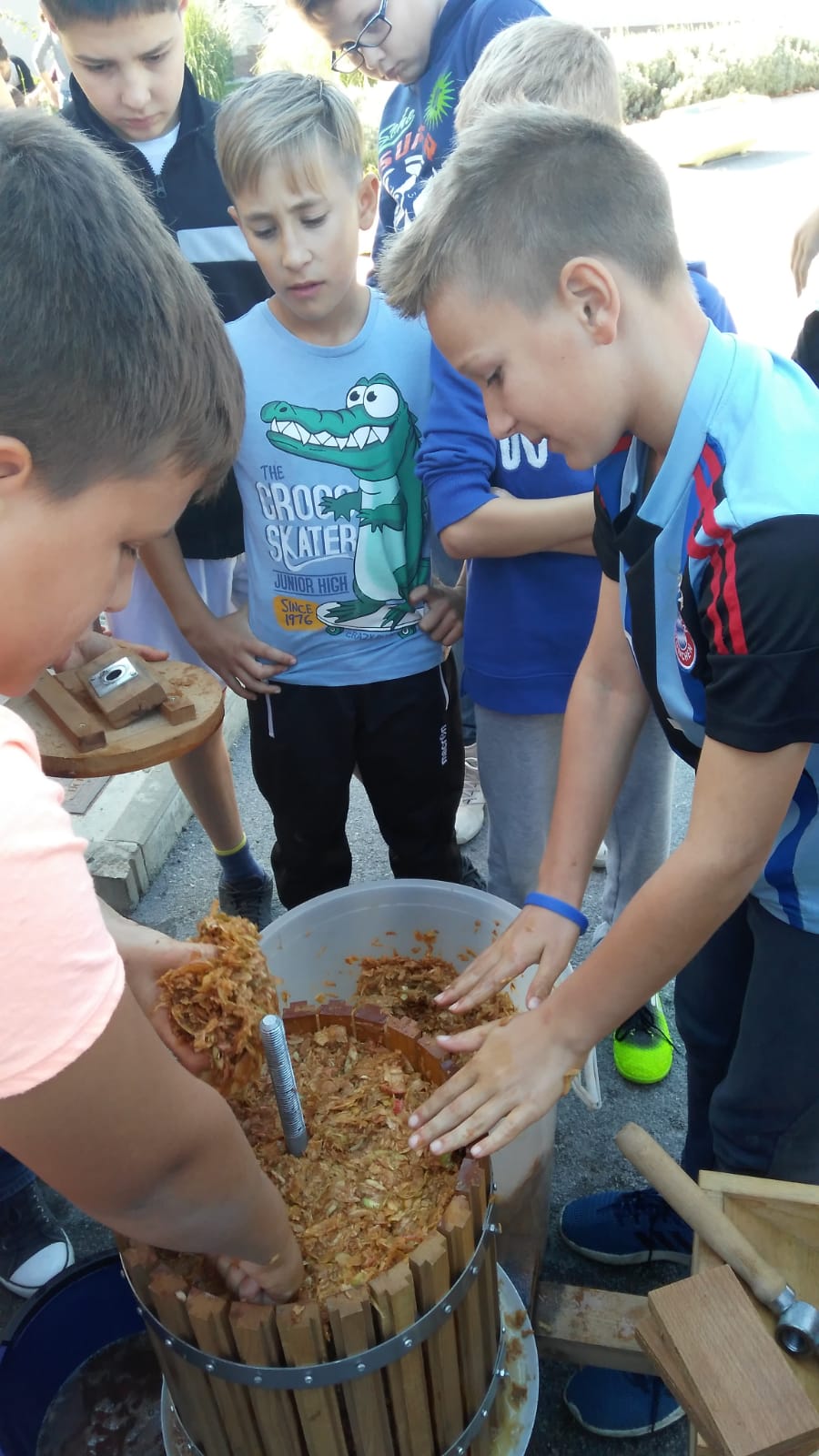 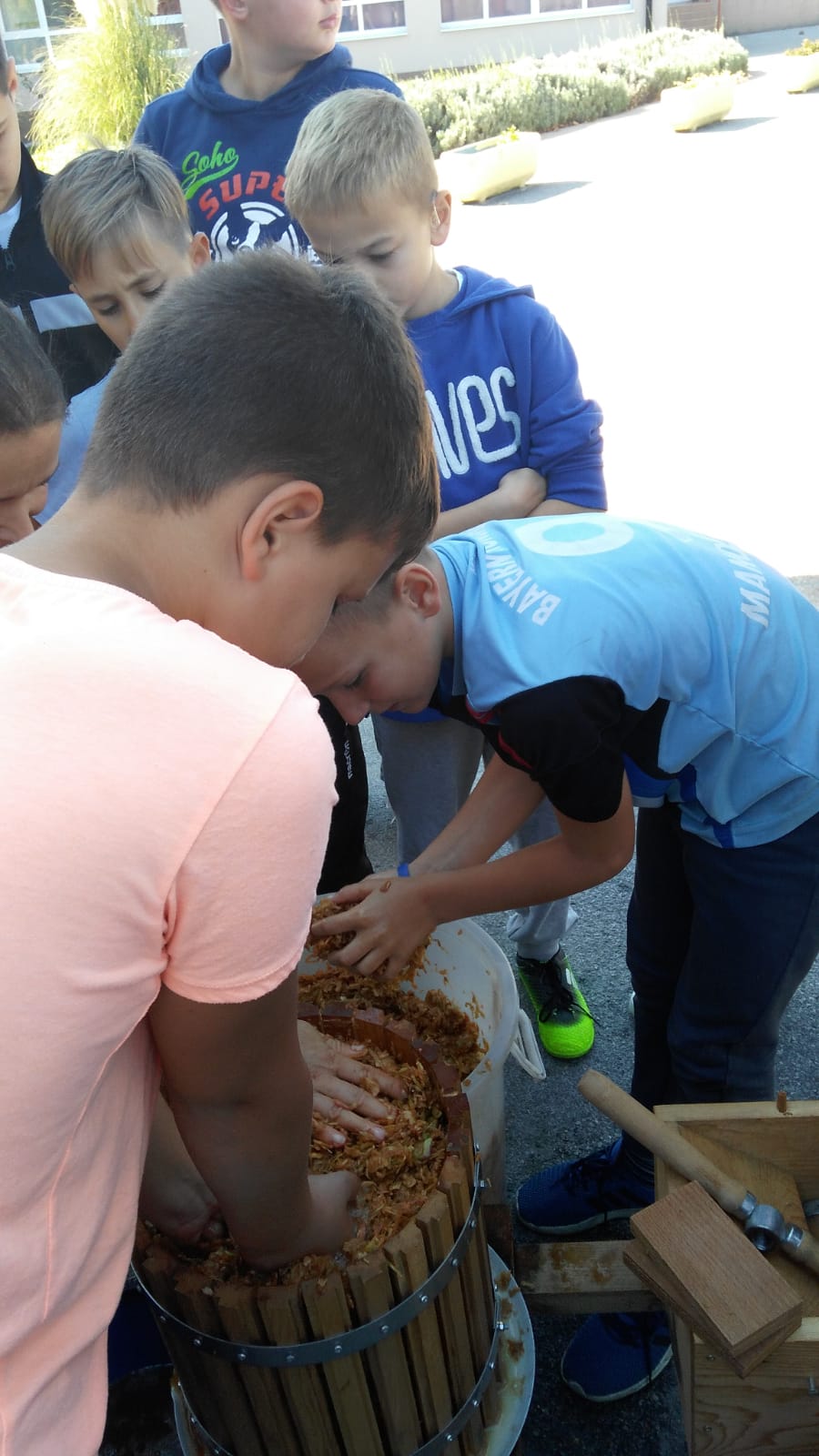 MLJAC, CURI SOK!
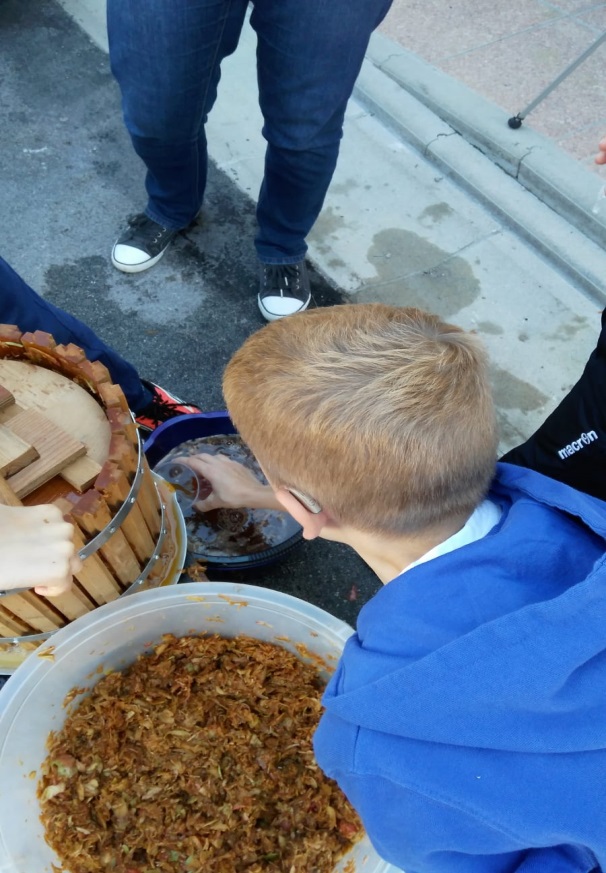 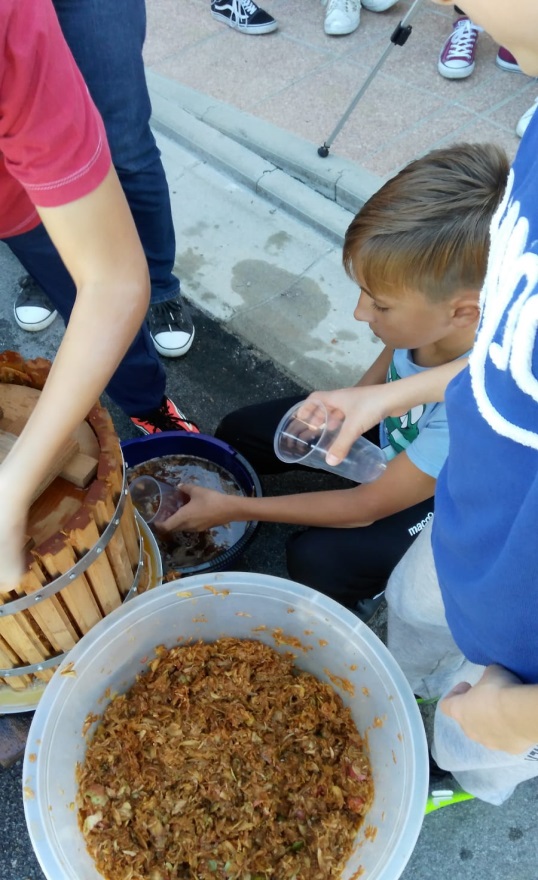 SLAVIMO
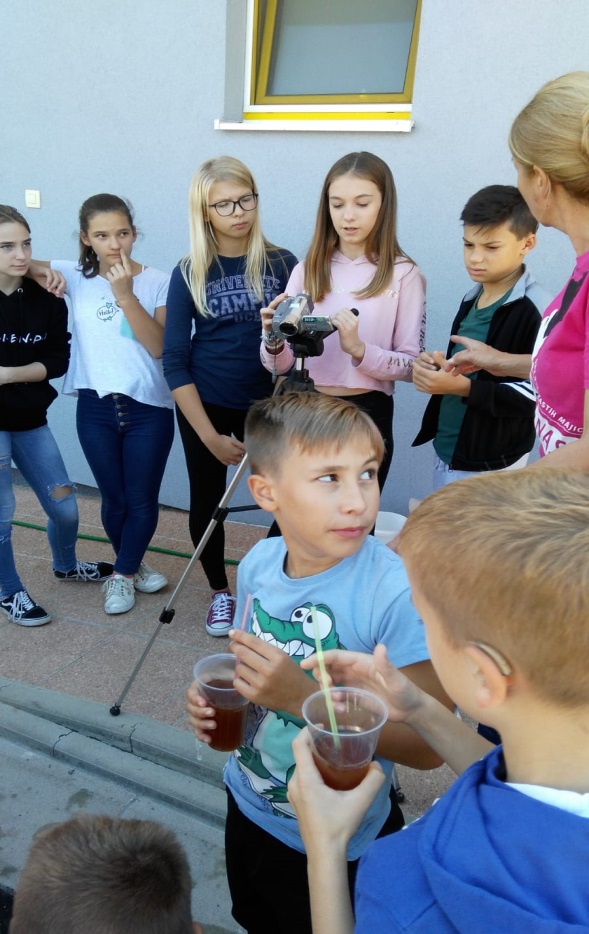 SOK ZA VAS
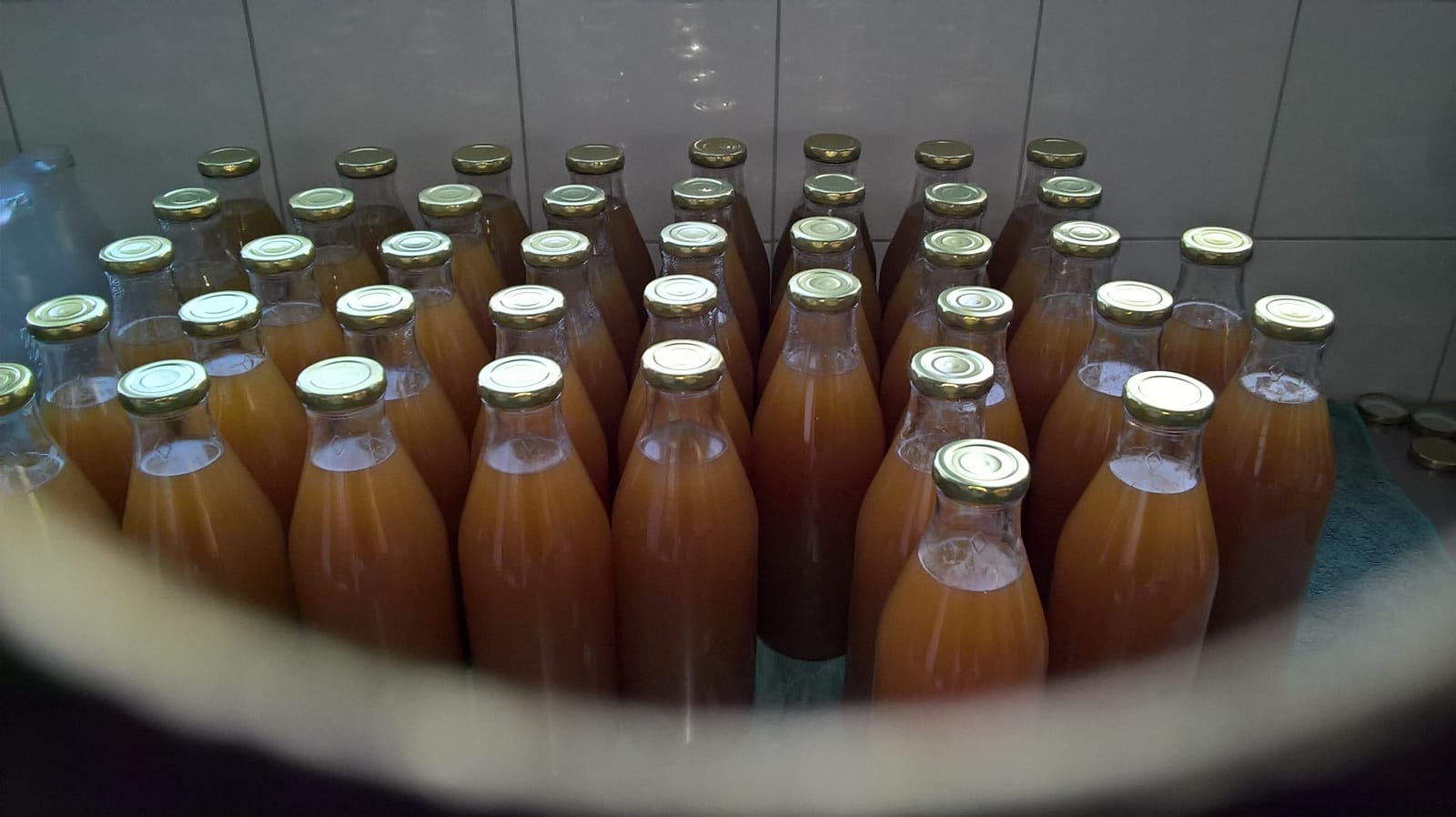 UZDRAVLJE!